Structure of SPECA Regional Workshop & Working Group
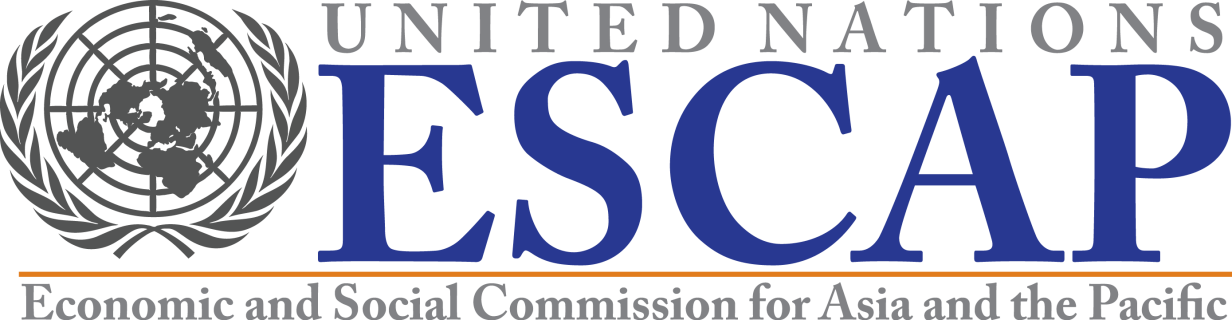 4-5 July 2018Information and Communications Technology and Disaster Risk Reduction Division
What is SPECA?
Launched March 1998 by Member countries 
Backed up by UN GA mandates
UNGA A/53/96, 14 April 1998
A/RES/55/181, 18 January 2001 
To support
Regional economic cooperation in Central Asia
Integration of participating countries in the world economy
Through
Annual Ministerial sessions of the SPECA Economic Forum and Governing Council
Six project working groups (PWGs) to support GC 
One is Working Group on Knowledge-based Development (WG-KBD)
Institutional structure of SPECA
SPECA 
Governing Council
(GC)
Representatives of interested 
non-SPECA Governments
ESCAP and UNECE secretariats
SPECA
Economic Forum
Representatives of UNDP, International and Regional Org., IFIs and donors
SPECA Network
(Coordinators, Focal Points)
Working Groups 
(WGs)
Structure of Two Events
Key Objectives
To enhance our knowledge and capacity on innovation and frontier technology for implementation of SDGs
To enrich SPECA Governing Council meeting
To strengthen regional cooperation and partnerships
Three key themes
Innovation policy and strategy for the SDGs, led by ECE
Innovative technology applications for SDGs, led by ESCAP
Look into the possibility for ad-hoc working groups (task forces) on KBD to strengthen regional coordination for SDGs.
Structure of Two Events
Regional Coordination Platform for SDGs
SPECA expert meeting, Almaty, 11-12 June 2018 
  Recommendations
Strengthen regional coordination for the implementation of the SDGs. 
Explore possibility for ad hoc working groups (task forces) on KBD, 
- such as innovation strategy or disaster management. 
Each country should review the necessity to continue work of these thematic working groups or reform them in a more flexible.
  Group discussions on 5 July
SPECA Strength
Establishment at Summit level and GA mandate have high political relevance 
Serviced by two UN regional commissions 
Clear geographic focus
Clear organizational structure provides ESCAP and ECE with a  framework for coordination, monitoring and evaluation of programme implementation 
ESCAP established Sub-Regional Office (SRO) 
SG’s Statement in Dushanbe, Tajikistan, 9 June 2015:
“The United Nations is committed to supporting Central Asian countries find durable and sustainable solutions…including through the UN Special Programme for the Economies of Central Asia, supported by UNECE and UNESCAP.”
SPECA Weakness
Lack of tangible outputs/results
Unclear to its compliance with relevant international legal instruments, norms, guidelines, standards and recommendations
Mostly focused on exchange of best national practices among SPECA countries
Institutional fatigue
Insufficient funds from multilateral and bilateral donors
ECE: European Commission (Brussels), Nordic countries
ESCAP: Russian Federation
ECE and ESCAP: Development Account
Thank you very much!IDD/ESCAPTae Hyung KIMkimt@un.org